ROMANTIZAM
1820. - 1914.
U skladbi koju ćeš čuti odredi:
izvođački sastav
glazbenu vrstu
opiši melodiju glavne teme:
dugačka i pjevna
kratka ili skokovita
prvi put je donose violine
prvi put je donose violončela
4. U kakvom bi se filmu koristila/koristio tim stavkom Brahmsove simfonije:
crtanom
znanstveno-fantastičnom
komediji
ljubavnom
kriminalističkom
Johannes Brahms: Simfonija br.3, op. 90 3. Stavak: pocco allegretto
https://www.youtube.com/watch?v=1trE3ms3AGo
Značajke romantizma
umjetnički stil 19. stoljeća
značajke: emocije, mašta i individualizam
buntovni pokret mladih - protiv uvriježenih i strogih pravila društvenog ponašanja
sloboda izražavanja osjećaja
osjećaji koji ih pokreću: čežnja, bol, patnja, usamljenost, nemir, česte promjene raspoloženja, nestalnost i bezizlaznost…
Frederic Chopin: Minutni valcer, op. 64 br. 1
https://www.youtube.com/watch?v=hKILwVH_MdM
Još malo značajki...
skladaju onda kada osjete nadahuće i unutarnju potrebu za stvaranjem
smatraju se drugačijima od ostalih...vole osamu i nitko ih ne razumije…
privlače ih maštovite priče, egzotični krajevi, nestvarni događaji i pustolovine, pokazuju interes za prošlost
kao posljedica Francuske revolucije stvara se osjećaj nacionalnog identiteta
Bedrich Smetana: Vltava
https://www.youtube.com/watch?v=QRF4DruNVwM



19 stoljeće je doba industrijske revolucije otkriće parnog stoja
Fonografa - aparat za snimanje zvuka
Prestaju skladati po narudžbi ostaviti trag za buduće genrarcije
Nosilac kulture građanstvo
Glazba postaje dostupna svima
Osnivanje orkestara
Kućno muziciranje javljaju se nove vrste glasovrska minijatura  i solo pjesma
Amaterski zborovi, orkestri glazbene škole glazbeni konzervTPORIJI

PROGRAMNA
I još samo malo...
- snažni osjećaji - pjevne melodije
- dramatski i lirski ulomci nizali su se jedan za drugim stvarajući dojam nestalnosti i nemira
- skladateljima je cilj ostaviti trag u svijetu… ostaviti dio sebe budućim generacijama.
- nosilac kulture postaje građanstvo i glazba postaje dostupna  svima
- klavir - najpopularnije glazbalo romantizma
otkrića
INDUSTRIJSKA REVOLUCIJA - otkriće parnog stroja
Fonograf - aparat za snimanje zvuka
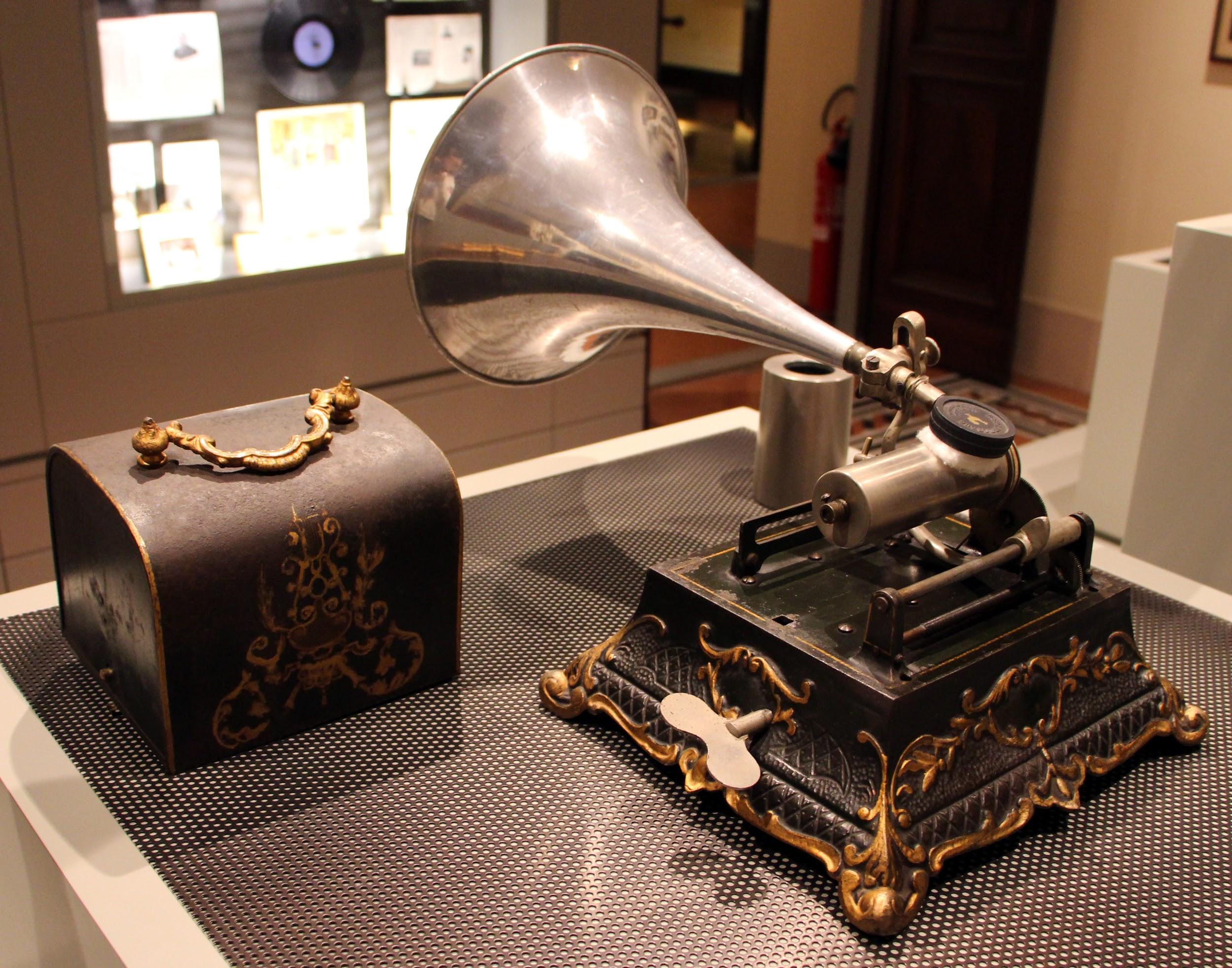 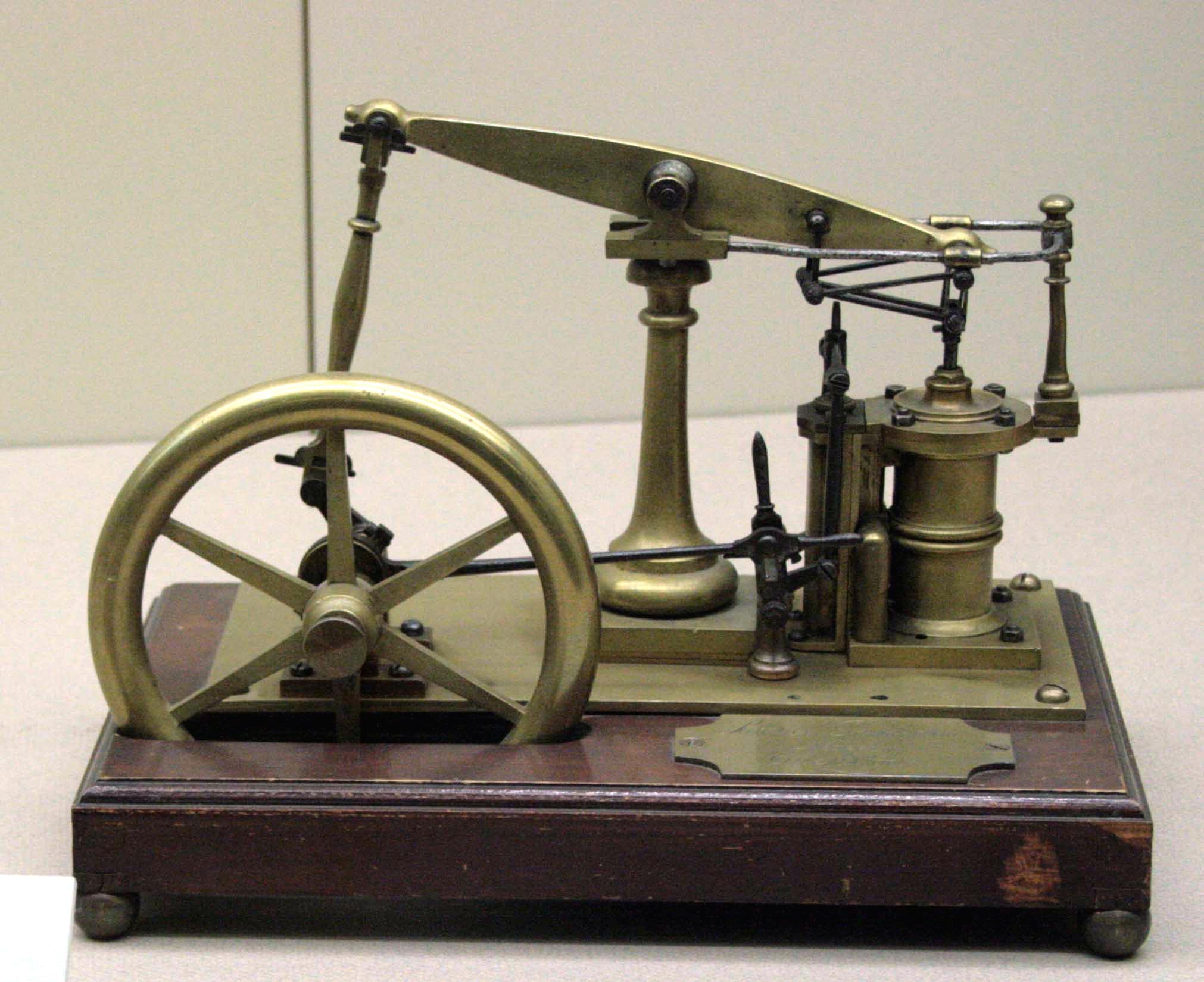 novosti
osnivaju se brojni amaterski zborovi i orkestri
osnivaju se glazbene škole i konzervatoriji glazbe
otvaraju se brojne koncertne dvorane i operne kuće
Bečka koncertna dvorana - Wiener Musikverein                                        Najstarija operna kuća u Napulju - Teatro San Carlo
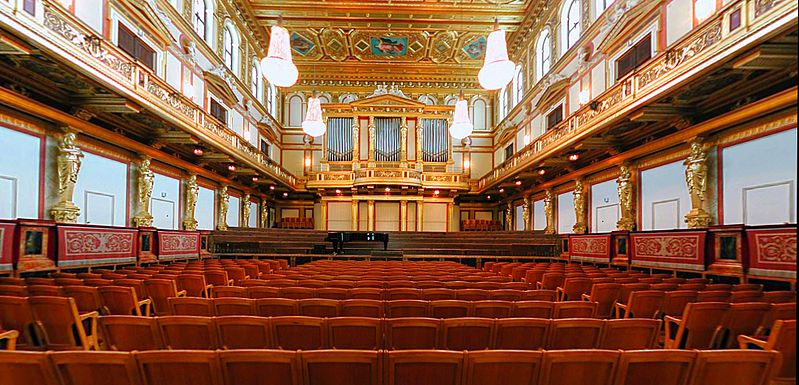 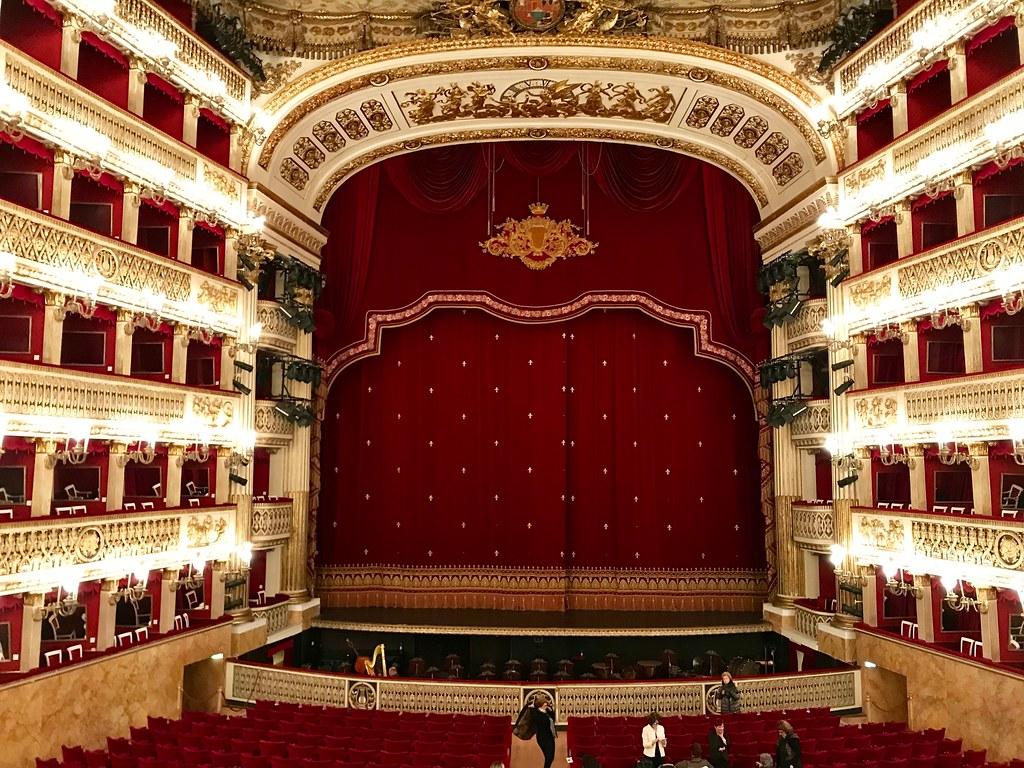 Virtuozi - zvijezde pozornica
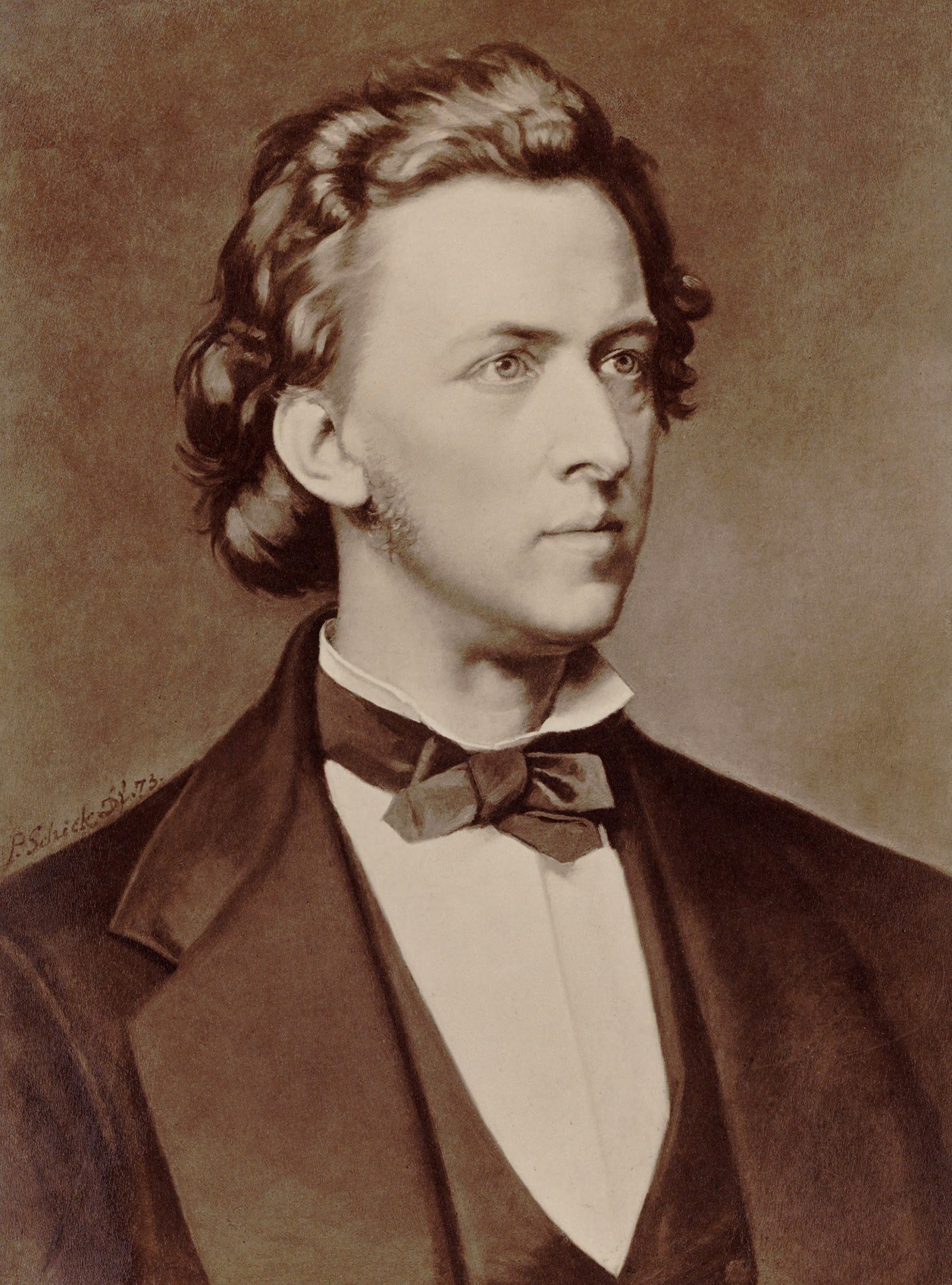 Izvođači briljantne tehnike
                                      Niccolo Paganini                                       Frederic Chopin

Franz Liszt                                                         Franjo Krežma
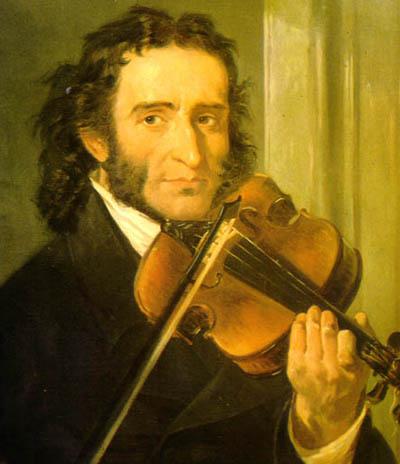 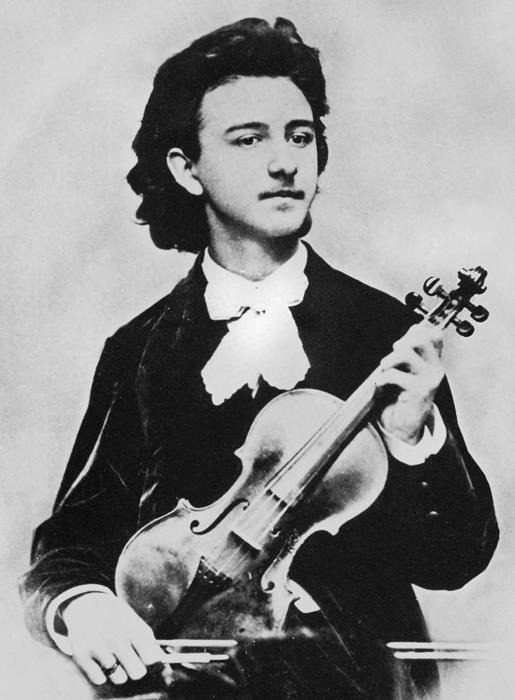 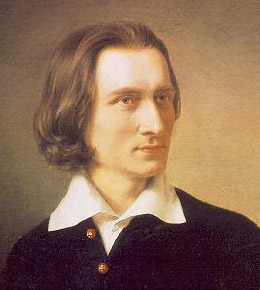 Edvard grieg: U pećini gorskog kralja, romantička suita
https://www.youtube.com/watch?v=RIz3klPET3o&t=4s
Poslušaj skladbu i odgovori na pitanje.
Postoji li priča iza ove glazbe?
Riješi zadatak u google formsu i pošalji
                                               https://forms.gle/VWYvBSjWV6cPtv2MA